Types of Consequences of Violence
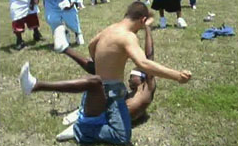 Physical Consequences
This type of consequence involves harm to the physical body. (Examples: a black eye, a broken bone)
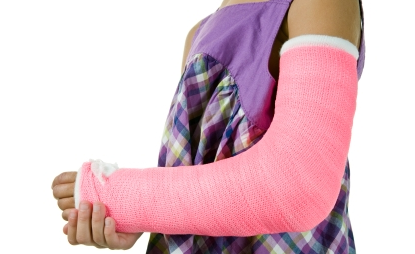 Legal Consequences
This type of consequence occurs when the action of an individual is against the law.  (Examples: being charged with criminal harassment or felony battery)
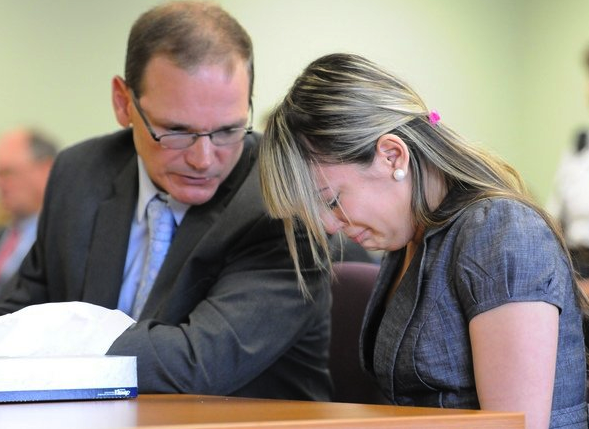 Emotional or Mental Consequences
This type of consequence affects how the person feels about himself or herself.  (Example: Person feels embarrassed or ashamed of his or her behavior.)
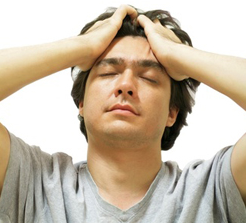 Social Consequences
This type of consequence affects an individual’s relationships with his or her family, friends, or other important people.  (Example: Your parents do not like your friends if they are involved in violent acts.)
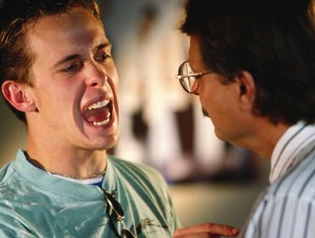 Academic Consequences
This type of consequence has an effect on an individual’s school performance. (Example:  Suspension for fighting affecting a student’s grade.)
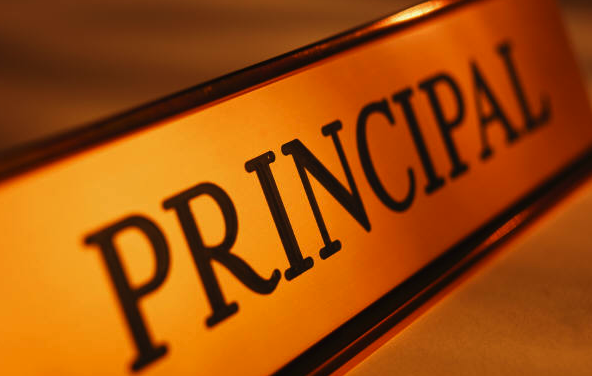 Financial Consequences
This type of consequence results in some sort of expense.  (Example: The behavior costs money, such as a fine or court costs.)
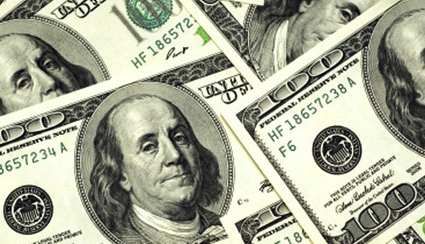